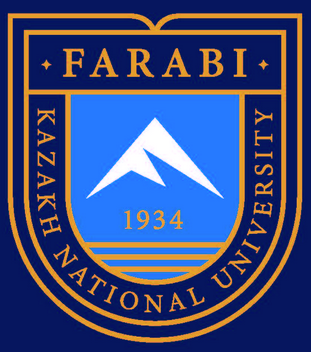 AL-FARABI KAZAKH NATIONAL UNIVERSITY
Department of political science and political technologies
Political conflict studies
Abzhapparova A.A.
Senior lecturer
Political conflict studies
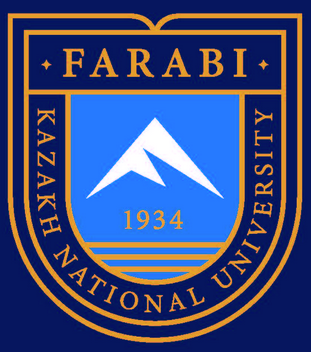 Lecture 4
Typology and functional features of political conflicts.
Lecture plan:
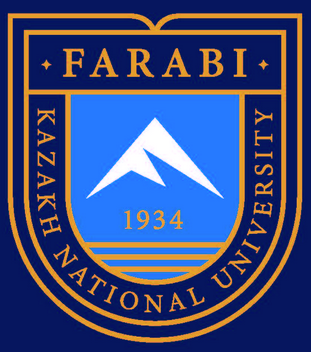 Conflicts in the political process: concept, conditions of their occurrence and aggravation.
Typology and functions of political conflict
Basic methods regulation conflicts in politics
1. Conflicts
in the political process:
concept, their conditions
occurrence
and exacerbations
Political conflict
In a broad sense:
Any clash between two or more social forces with the aim of realizing their political interests
For example: the struggle of social classes (groups) for political dominance in society, i.e. for power
Methods of struggle: from legal to violent
Political conflict
In a narrow sense :
One of the variants of interaction of elements of the political system and its result, in which the discrepancy between the positions of the parties on any issue leads to a clash of their significant interests regarding power
confrontation between subjects of the political process for state power or political influence.
Political conflict
SUBJECTS
(PARTIES)
OBJECTS
POLITICAL CONFLICT
ACTIONS
TERMS AND CONDITIONS
CONSEQUENCES
Political conflict
Objects
Subjects
Various problems: from those affecting specific policy issues of a particular community to political problems of interstate and even global scale
Individuals
Large and small social groups
Parties and movements
State institutions
Social sources of conflicts
Objectively-
social
Ethnocultural
Axiological
Objective social sources of conflicts
They consist of a discrepancy between the level of development of social relations and the real status of political subjects (for example, conflicts between the ruling and counter-elite regarding the distribution of power and its resources).
The elimination of such conflicts requires a serious reform of the system of power relations and the entire socio-economic basis.
Axiological sources of conflicts
They characterize the alternative understanding by individuals and social groups of political ideals and values on which the assessment of historical ideals and values on which the assessment of historical events and the current political situation is based
Conflicts of this kind lead to polarization of society as a whole, which makes it difficult to resolve them over a long period of time.
Ethnocultural sources of conflicts
They are caused by the division of society into various social, ethnic, religious, and other groups in the event of a process of disintegration of society or the violent unification of previously independent communities.
Cultural differences, dissimilarity of historically emerged traditions, peculiarities of mentality – all this can maintain a conflict situation for decades and even centuries.
Conditions for the "ignition" of a conflict
Problem actualization - giving the conflict issue primary importance
The presence of a leader who is able to activate a conflict situation
Steps by opponents that shock or insult the dignity of the opposing side are provocations
Functions of political conflicts
G. Spencer, W. Sumner, R. Park, and others.
conflict as an expression of the struggle for existence strengthens integration processes in society, develops the adaptive capabilities of the social system
L. Kozer: constructive socio-political functions:
stimulation of social processes;
group formation and structuring of the internal organization of social systems;
information and communication
formation of social institutions,
social control;
relieving tension in the structural elements of the social organism.
integration: conflict unites a group by strengthening group self-awareness. War with an external enemy is salvation for a state torn apart by conflicts. Fighting groups (parties) can "create" enemies in order to maintain and strengthen cohesion within the group. Multiple conflicting groups strengthen the system.
Conflict Functions
Negative
Positive
Clear formulation of the positions and goals of the parties to the conflict
Revealing hidden contradictions in society
An association of political like-minded people
The influence of the opposition on state power, conflict resolution
Promoting reforms
Influence on foreign and domestic policy
Destabilization of power
The emergence of armed conflicts and their consequences
Disunity in society
Using public funds to suppress political competitors
2. Typology and
functions
political
conflict
Typology of political conflicts
by area of application
foreign policy
domestic political
diplomatic
war
electoral
military
collisions
Typology of political conflicts
by the form of expression of conflicts and
the degree of dissemination of information about them
open
closed
Publicity of interaction between conflicting parties
Active coverage of the process in the media
Fighting with hidden (shadow) means
Characteristic of interactions between members of the ruling elite
Typology of political conflicts
by time of action
long-term
short-term
protracted
recurring
Typology of political conflicts
from the level of power and
the nature of its organization
vertical
horizontal
Opposition from different levels of government
Single-order
Typology of political conflicts
from compliance by the conflicting parties
norms in force in society
Legal
(constitutional)
Illegal
(unconstitutional)
Typology of political conflicts
by degree of involvement
and the number of participants
mass
group
individual
Typology of political conflicts
if possible, permissions
Agonistic
(reconcilable)
Antagonistic
(irreconcilable)
the possibility of reaching consensus and a compromise settlement
impossibility of reaching consensus and compromise settlement
Typology of political conflicts
by the scale of the impact of political conflicts
on the course of the political process
private
state
global
international
Typology of political conflicts
military conflicts
wars
a two-sided struggle with the use of violence on both sides;
local violent conflict;
limited goals;
limited use of military violence;
relative limitations of regional-situational goals;
relative controllability
a conflict between political entities - states, tribes, political groups, etc. - occurring in the form of armed confrontation, military (combat) actions between their armed forces
3. Basic methods
regulation
conflicts
in politics
Political Conflict Management
Under conflict management usually understood as a targeted impact on the main parameters of a conflict: on a conflict situation (generating conflict-generating factors), on the subject and subjects of the conflict, leading to a change in the level of conflict or its resolution.
As a rule, the goal of management influence on a conflict is its settlement or resolution (possibly provoking or intensifying the conflict).
Political Conflict Management
Under regulation usually means the end of a conflict or a significant reduction in its intensity. At the same time, the claims of the parties to each other, as a rule, remain, often taking a hidden form, or are satisfied
partially.
Conflict resolution assumes its completion, accompanied by mutual satisfaction of claims.
After the conflict has been settled or resolved, a post-conflict situation occurs. The post-conflict situation that results from conflict resolution is usually less stable than in the case of its resolution.
General principles of conflict management
Institutionalization - the establishment of norms and procedures for conflict regulation
Legitimization of the conflict resolution procedure is the introduction of mandatory norms of interaction between the conflicting parties.
Conflict reduction is a consistent weakening of a conflict as a result of its transition to a milder type of confrontation.
Institutionalization of conflict
stop violence;
reduction of participants;
acceptance by the parties of certain rules for resolving the conflict;
acceptance of control by third parties.
Management strategies
normative or moral-legal strategy. The conflict is resolved on an administrative-legal or ethical basis using the norms of law and morality, with the involvement of the court and arbitration;
realistic strategy - it is focused on any effective means (violence, blackmail, threats, bargaining, etc.);
integrative - focused on cooperation, on finding common goals and values that could move the conflict to a less conflictual plane.
Effective methods of conflict management in the public-administrative sphere
1) arbitration of an official or body coordinating the activities of the conflicting structures;
2) the use of administrative resources - the ability of the administration to influence a conflict situation in a variety of ways, restructure it, make adjustments to the norms that regulate relations, influence the convergence of the positions and interests of the conflicting parties, etc.;
3) the involvement in the conflict of political governing bodies interested in détente and in relieving tension in the system implementing the political decisions of state power.
Conflict resolution in parliamentary activities
1. imposing the will of one or several groups of deputies on other participants;
2. compromise;
3. consensus (agreement taking into account the opinion of the minority).
To resolve an intra-parliamentary conflict, the chambers may create a conciliation commission and, based on the results of its work, submit the disputed issue for reconsideration.
Another way of resolution is parliamentary debate.
Conflict management activities
research, diagnostics of pre-conflict and conflict situations;
possible impacts during the conflict on the parties to the conflict, on the subject, on the conditions of the conflict (situations and factors stimulating conflict relations);
a negotiation process that ensures the settlement or resolution of a conflict
monitoring post-conflict situations in order to identify and neutralize or weaken new conflict-generating factors.
Conflict diagnostics
study of conflict with the aim of identifying the main forces, factors and conditions that produce a conflict situation.
The ultimate goal of diagnosis is to find ways to resolve the conflict and make the conflict manageable.
Types of grouping of collected information
external factors;
internal factors;
factors that stimulate conflict;
factors that hinder the development of the conflict;
the nature and specificity of conflict actions;
their intensity;
level of ideologisation of the conflict;
subjective factor;
objective factor
Tasks in resolving political conflicts
1. begin resolving the conflict at an early stage of its development and, if possible, prevent it from moving into an antagonistic stage
2. analyze all sources and conditions of the emergence and aggravation of the conflict situation, identify all participants in the conflict, shadow aspects, try to think through a settlement program that provides for possible alternatives for the course of the conflict in order to prevent significant social upheavals
3. localize the political conflict, reduce its negative consequences to a minimum
Initial phase of the conflict
An atmosphere of tension and instability
Gradually identifying the conflicting parties and publicly expressing their goals (while hiding the true goals)
The parties examine each other's intentions and the possibility of reaching an agreement.
All actions are carried out within the framework of the laws adopted in society.
Algorithm for structural conflict analysis
1. Identify the conflicting parties (conflictants). In addition, the conflict may involve hidden conflictants, sympathizers, provocateurs, conciliators, consultants, and accidental victims. The socio-psychological characteristics of the conflictants and other participants in the conflict are important.
2. The area of disagreement . This concept is somewhat broader than the subject of the conflict. There are conflict situations when the subject of the conflict is not visible. These are the so-called unrealistic conflicts.
3. Subject of the conflict . The subject of the conflict can be any element of reality that is at the intersection of interests of social subjects. The subject of the conflict always more specifically indicates its cause.
Algorithm for structural conflict analysis
4. Presentation of the situation. The meaning of this structural unit of conflict is determined by the Thomas theorem: "If a situation is defined as real, it is real in its consequences." How an individual or group represents a conflict situation is how their conflict behavior is.
5. Motives for behavior. These are usually aspirations, motivations for actions aimed at realizing one's interests. Motives can be conscious and unconscious. There are situations when the true motives are hidden by the conflicting parties.
6. Conflict actions . This usually refers to observable behavior. Some conflict actions may be carried out covertly, in which case we are talking about supposed actions. However, they are also the subject of analysis.
Main types of conflict actions
1) creating direct or indirect interference with the opponent;
2) failure to fulfill promises to the other party;
3) direct application
or indirect damage to the property or reputation of the opponent;
4) threats;
5) physical or mental violence, etc.
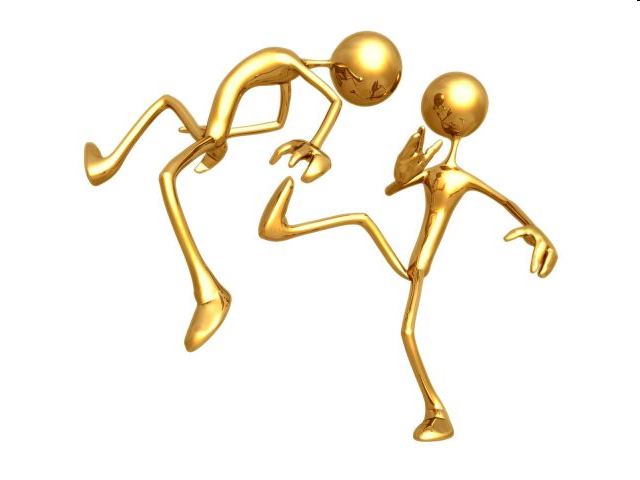